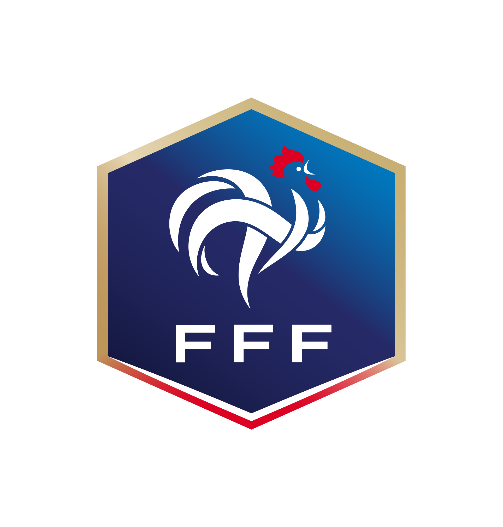 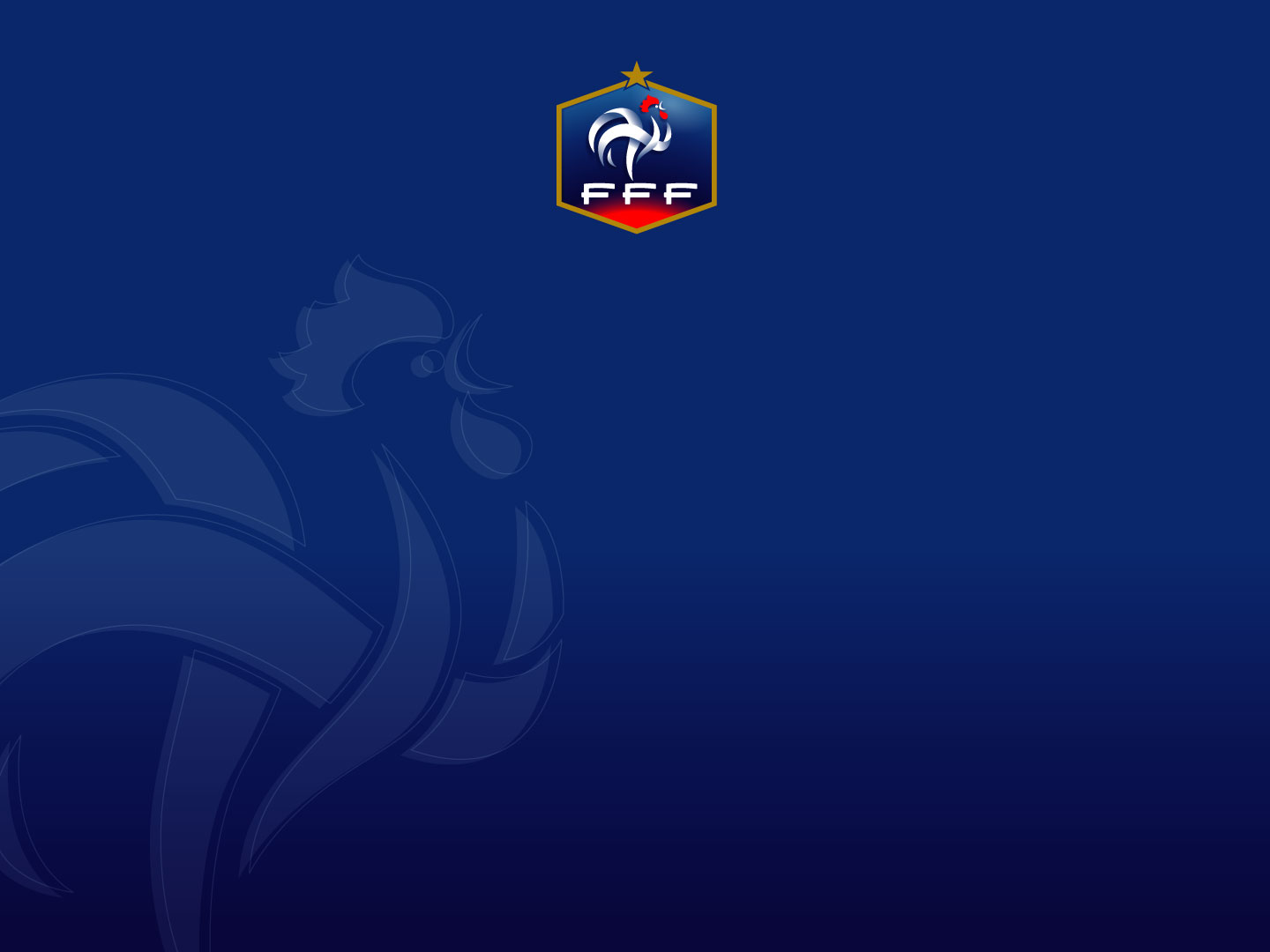 PROGRAMME EDUCATIF FEDERAL
FICHE « ACTION »
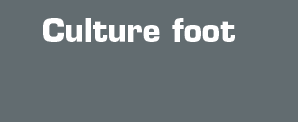 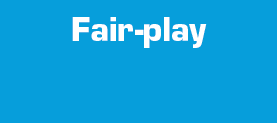 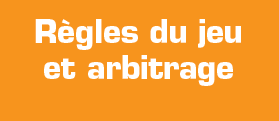 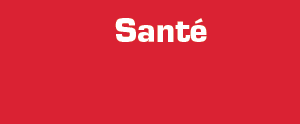 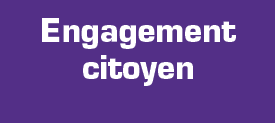 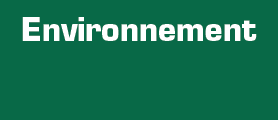 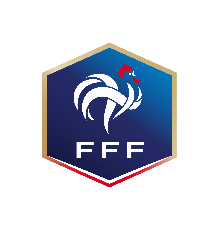 Nom du club :
US AUBIGNY
Dates :
23/12
Thématiques développées
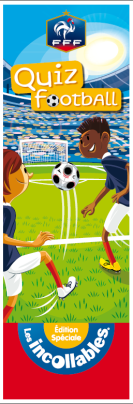 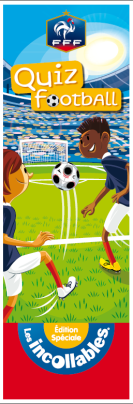 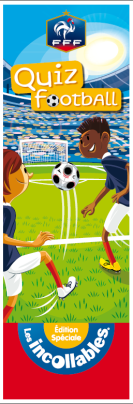 Nom de l’action
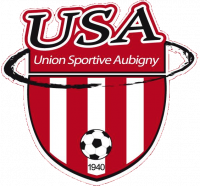 INTERVENTION ANCIENNE JOUEUSE INTERNATIONALE
Nb participants :
20
Catégories concernées :
U10F-U11F
Résumé de l’action
JOURNEE STAGE U10F-U11F du club mais aussi celle de SPS Nieul le Dolent.
Elles ont eu la chance de bénéficier de l'intervention d'une ancienne joueuse Internationale

Emilie Mazoué-Guillet est venue leur présenter son parcours :

Internationale Française A
Internationale Française Espoirs
Internationale Française -16 ans
Double vice championne de France de ligue 1 Féminine (ESOF)
2 fois Championne de France de ligue 2 Féminine (ESOF)
Environ 300 matchs de ligue 1 Féminine et 40 en ligue 2 Féminine

Elle en a profité pour répondre à leurs différentes interrogations
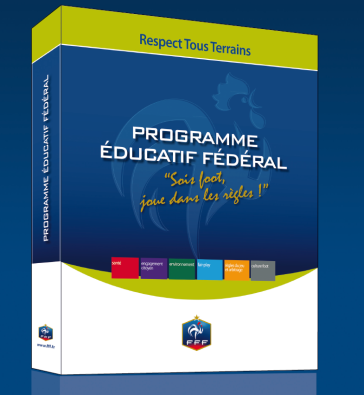 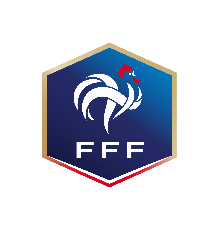 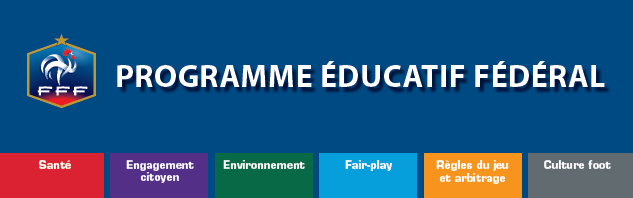 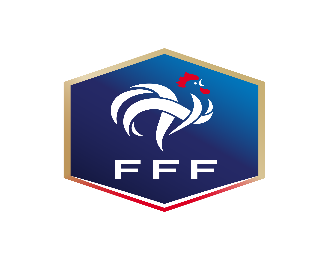 PHOTO(s) 
DE 
L’ACTION
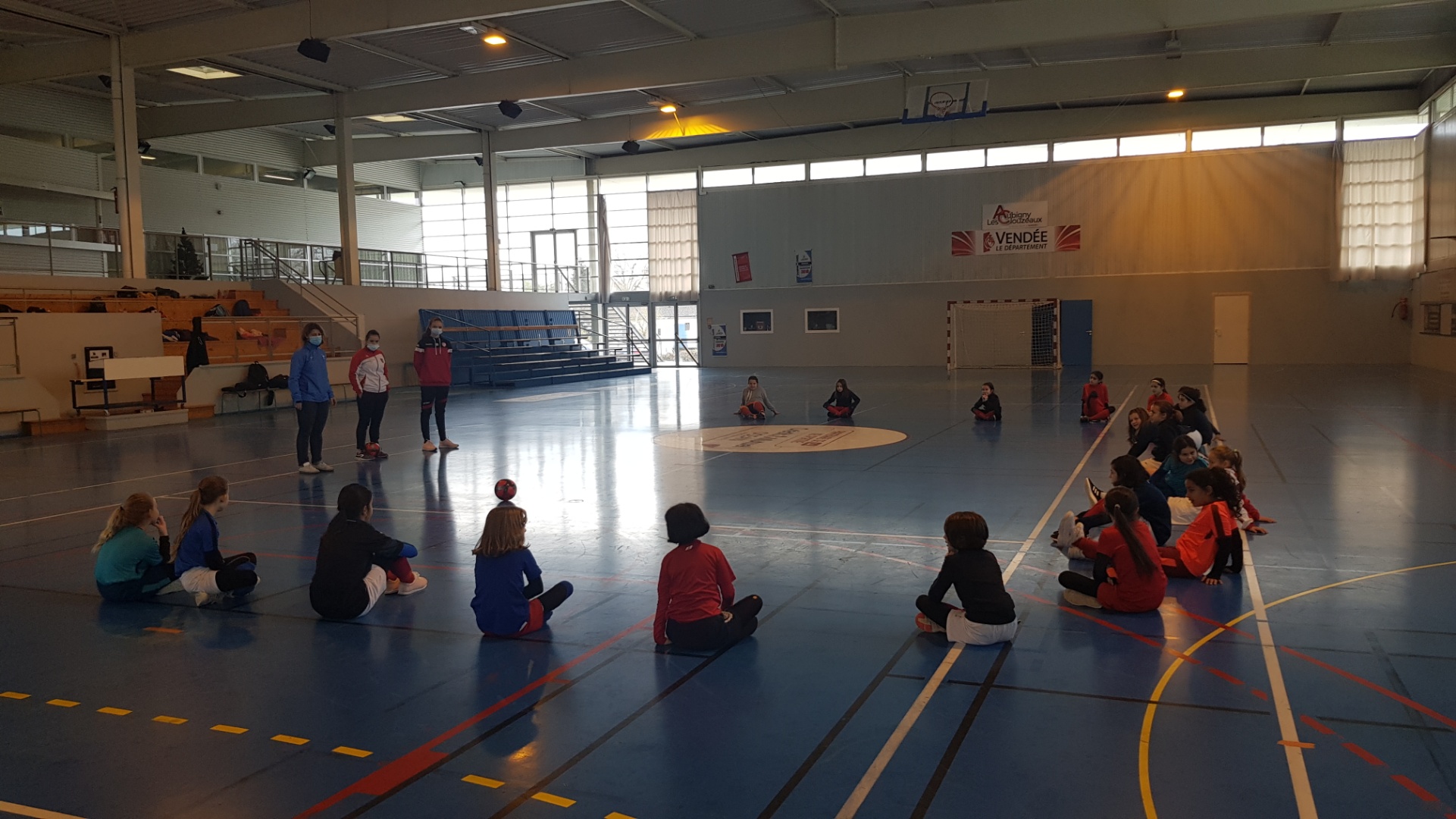 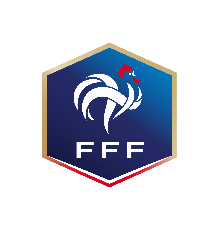 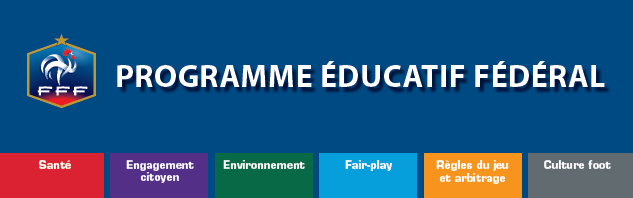 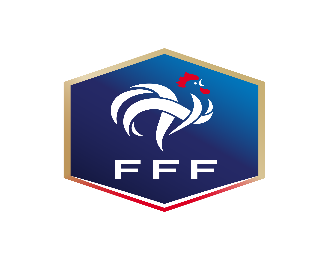 PHOTO(s) 
DE 
L’ACTION
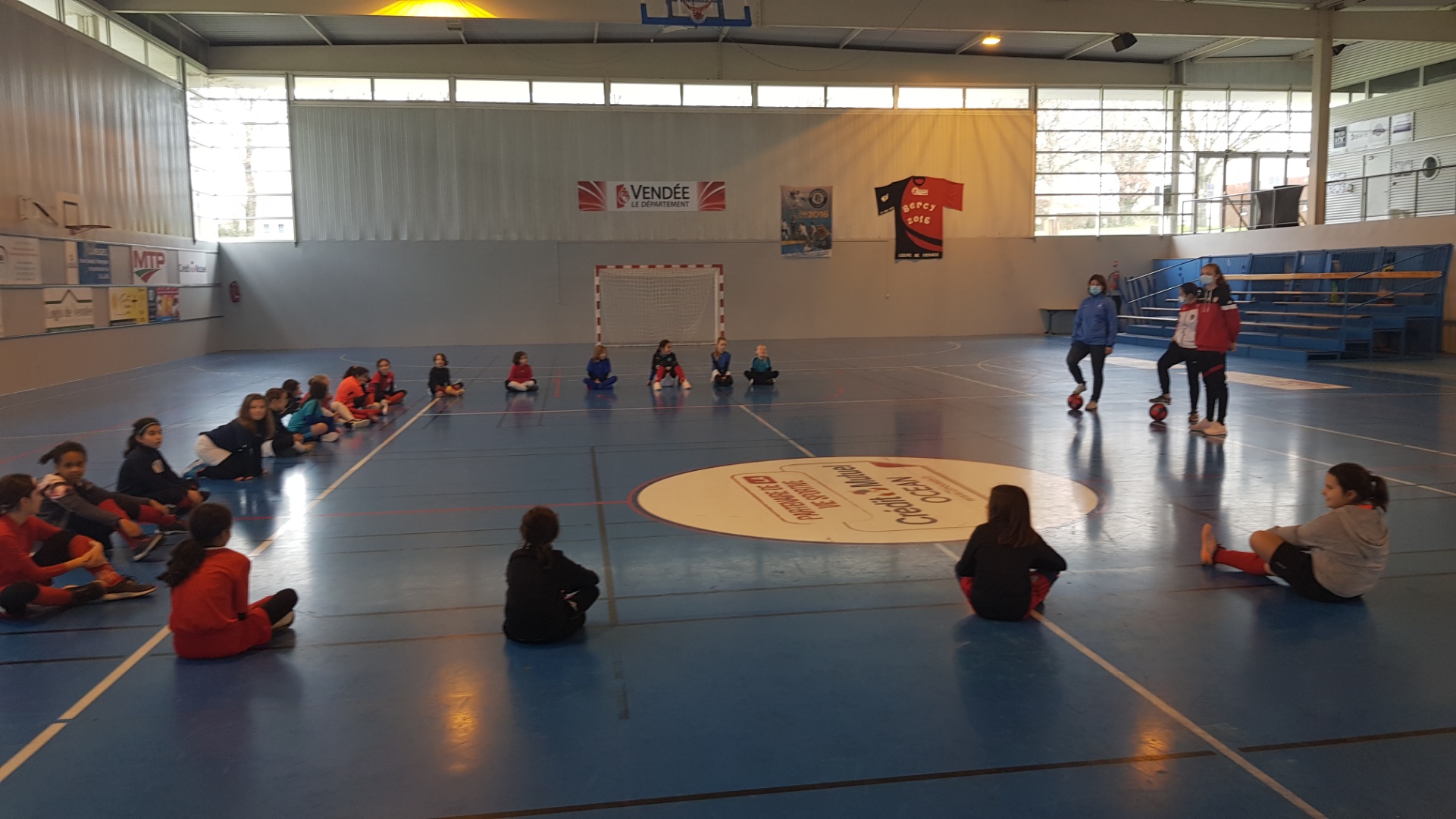